Web a UX
Markéta Bartoníčková
363689@mail.muni.cz
+420 728 014 956
VIKMB64
Zpátky ke strategii
Bichle.cz
Co děláme?
Proč?
Koho by to mělo zajímat? (Kdo je naše cílovka?)
Jaký je její nákupní cyklus?
Co chce v jednotlivých fázích slyšet?
Jaké kanály v jakých fázích použijeme?
ÚISK
Co děláme?
Proč?
Koho by to mělo zajímat? (Kdo je naše cílovka?)
Jaký je její nákupní cyklus?
Co chce v jednotlivých fázích slyšet?
Jaké kanály v jakých fázích použijeme?
WEB a uživatelská přívětivost
Proč musíte rozumět webům
Markeťák typicky není web developer, programátor ani kodér

ALE
Marketingové aktivity přivádí lidi na web
Markeťák tedy potřebuje webu rozumět, a to jak po stránce fungování, tak z hlediska chování návštěvníků.
Bez funkčního webu, na kterém lidé plní předpokládané cíle, nemusí mít marketingové aktivity smysl
Použitelnost webu
Web není umělecké dílo :) Web je pro firmy obchodní nástroj. 
Nejčastější funkce: chceme, aby co nejvíce návštěvníků provedlo konverzi
Aby se to stalo, musí lidé snadno a rychle pochopit, co web nabízí. 
Web je musí bez zásadních překážek a zklamání vést k provedení konverze.
Laicky řečeno: „Rychle jsme našli, co jsme chtěli, a koupili jsme si to.“ = dobrá použitelnost.
Princip je stejný také u webů, které nic neprodávají – jen se místo nákupu jedná o jiné cíle (např. nalezení informace)
základní pojmy
Použitelnost webu/stránky = jednoduchost jeho používání a snadná naučitelnost zacházení s ním.
Přístupnost webu/stránky = vlastnost, která zajišťuje dostupnost informací na webu bez ohledu na použité zařízení, jeho nastavení a fyzický stav uživatele
UX (User Experience) = uživatelský prožitek
Conversion rate optimization (optimalizace konverzního poměru) = Souhrn aktivit, které mají za cíl zlepšit obchodní výkonnost či úspěšnost webu. Bez dodatečných nákladů na marketing.
uživatelé
… se na webu chovají jinak, než si majitel webu myslí.
… to mají v hlavě poskládané jinak než webdesignér, ajťák, grafik nebo majitel firmy.
… web často neznají, jsou na něm poprvé, je to pro ně zcela neznámé prostředí.
… neznají navigaci nebo funkce, které si za dlouhá léta osvojil webmaster, marketingový tým nebo majitel firmy.
… nejsou ochotni na webu zdlouhavě hledat cestu k nákupu. Jiné weby jsou jen o pár kliků dál. Pokud se jim něco nelíbí nebo se na webu nevyznají, odcházejí.
FIRMY (MAJITELÉ, ZAMĚSTNANCI)
… mají často velmi silný názor, jak by měl web vypadat a fungovat. Problém je, že jejich názor je většinou špatný. „Líbí/nelíbí“ není argument.
… mají často zkreslené názory na to, jak ostatní lidé jejich web používají – protože se ho naučili používat, i když je špatný
… mají tendenci mluvit do vzhledu a funkčností webu, a to mnohem více než do „vnitřností“ různých marketingových kanálů.
Je to většinou tím, že je snazší udělat si názor na web než na marketingový kanál nebo nástroj (web „nějak vypadá“ i v očích laika, ale např. AdWords je španělská vesnice).
JAK ZLEPŠOVAT POUŽITELNOST
Cílem je mít web, který je pro uživatele co nejvíce příjemný, snadný k navigaci a k ovládání.
Někdy stačí změnit několik prvků, jindy je potřeba výraznější zásah. 
V každém případě by zásahy do webu měly být prováděny na základě racionálních úvah, ne dojmů a ad-hoc vyřčených názorů.
jaké typy informací máme
Data
O chování lidí na webu
kde odcházejí,
kolik z nich si vloží zboží do košíku, ale nedokončí nákup,
kam klikají,
kam se dívají,
kam scrollují,
co vidí a co nevidí,
zda umí dokončit konverzi apod.
jaké typy informací máme
Data
Metod je mnoho:
analýza dat z Google Analytics,
nasazení nástrojů na tvorbu teplotních map a scroll map,
uživatelské testování (pozorování reálných lidí),
snímání oční kamerou, apod.
Pohled experta
Člověk se na základě teorie a praxe naučí identifikovat problémy i bez dat. Ale vždy je dobré lidský názor konfrontovat s daty.
jak vypadá proces
Sběr dat, interpretace, analýzy, testování
Prioritizace změn
Provedení změn
Další testování, sběr dat…
teplotní mapa kliků
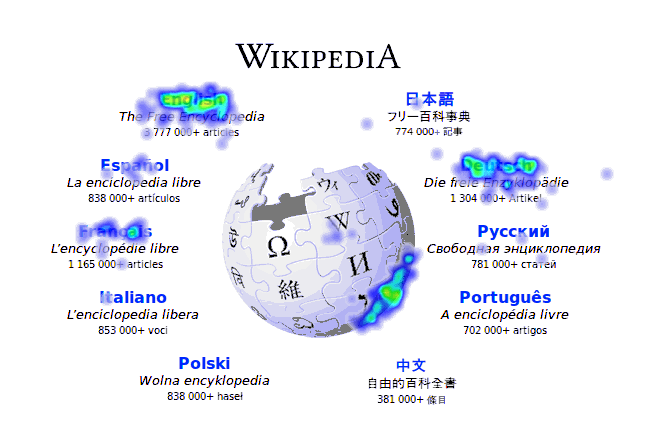 teplotní mapa s oční kamerou
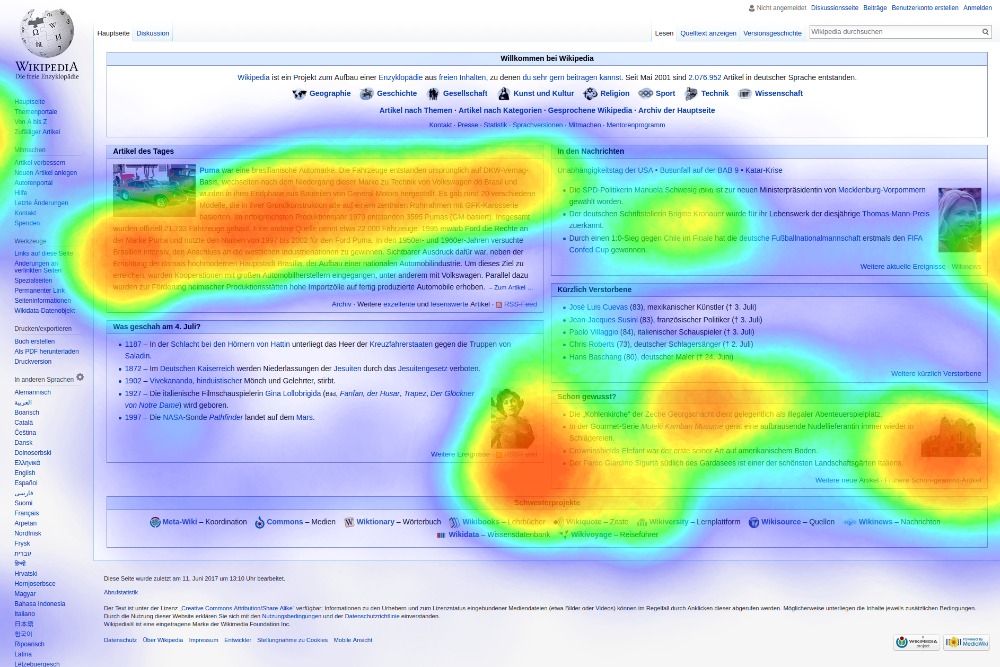 f-SHAPE
scroll map
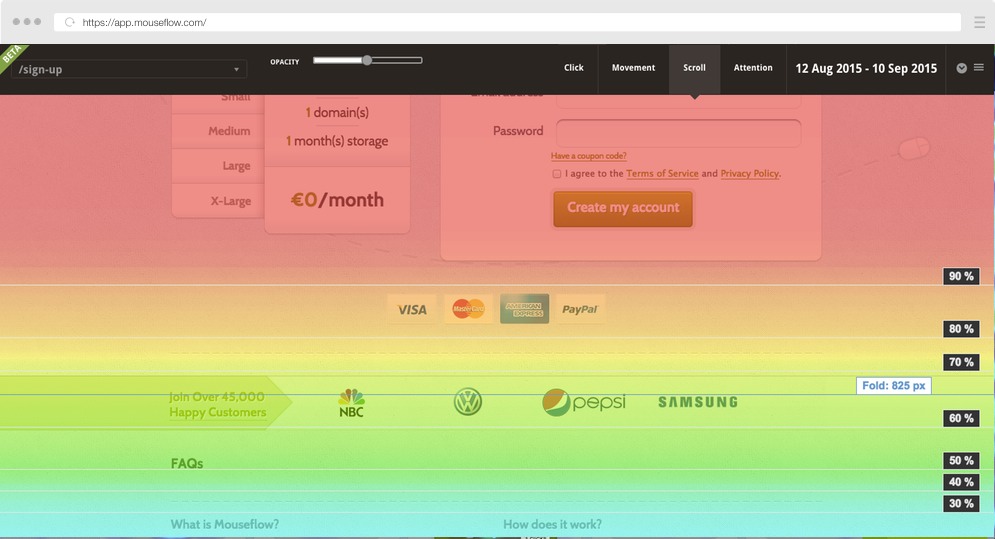 příklady problémových prvků
Nelogické ovládací prvky
Malé ovládací prvky na mobilu (uživatel se na ně netrefí prstem)
Malé nadpisy
Fotka produktu v malém rozlišení
Flash, motion grafika (hlavně kvůli mobilům)
Optimalizacekonverzního poměru
CRO
= Conversion rate optimization = optimalizace konverzního poměru
 Konverzní poměr = počet návštěv / počet konverzí
 Cílem je zvýšit počet konverzí při zachování počtu návštěv webu
 Proč? Při stejných nákladech na marketing vyděláte více
 Co se řeší
 Konverzní (nákupní cesta)
 Průchod košíkem
 Dokončení objednávky
příklady problémových prvků
Modré nákupní tlačítko na modrém podkladu
Zbytečně moc polí ve formuláři
Špatná validace polí ve formuláři
Nemožnost vyplnit pole na mobilu
Chybějící hláška, která potvrzuje úspěšné odeslání formuláře
příklady problémových prvků
Modré nákupní tlačítko na modrém podkladu
Zbytečně moc polí ve formuláři
Špatná validace polí ve formuláři
Nemožnost vyplnit pole na mobilu
Chybějící hláška, která potvrzuje úspěšné odeslání formuláře
všechno špatně (ale funguje to)
základní poučky
Rozmístění prvků na stránce, jak je uživatel zvyklý
Logo vlevo nahoře, proklik vede na homepage
Kontakt v záhlaví
Přihlášení / registrace / nákupní košík vpravo v záhlaví
Vyhledávací pole v záhlaví s tlačítkem Hledat
rozmístění prvků
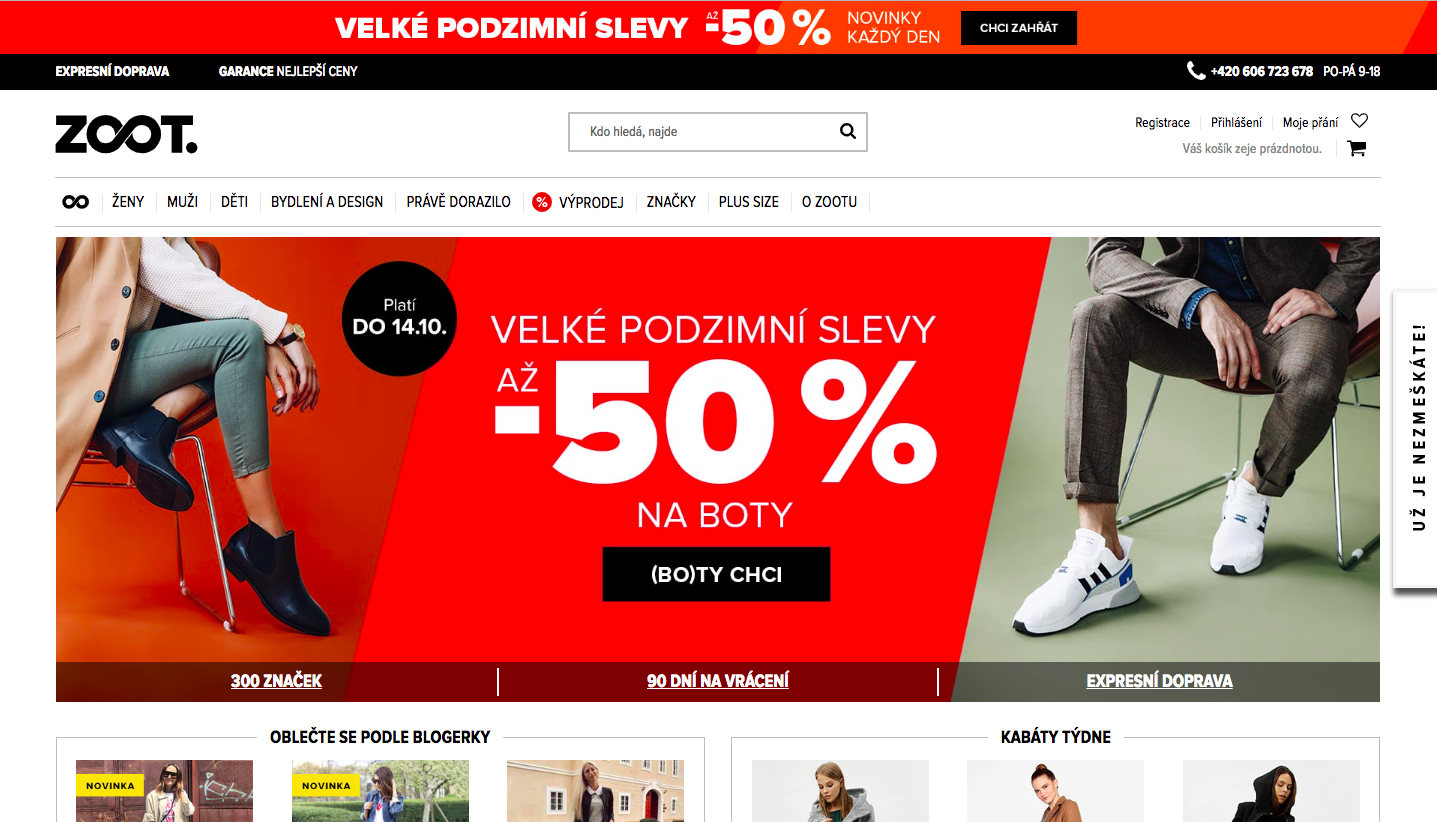 základní poučky
Jednotnost napříč celým webem
Menu vypadá na všech stránkách stejně
Konverzní cesta se vyznačuje stejnou barvou
Stejné prvky (barvy, tvar tlačítek)
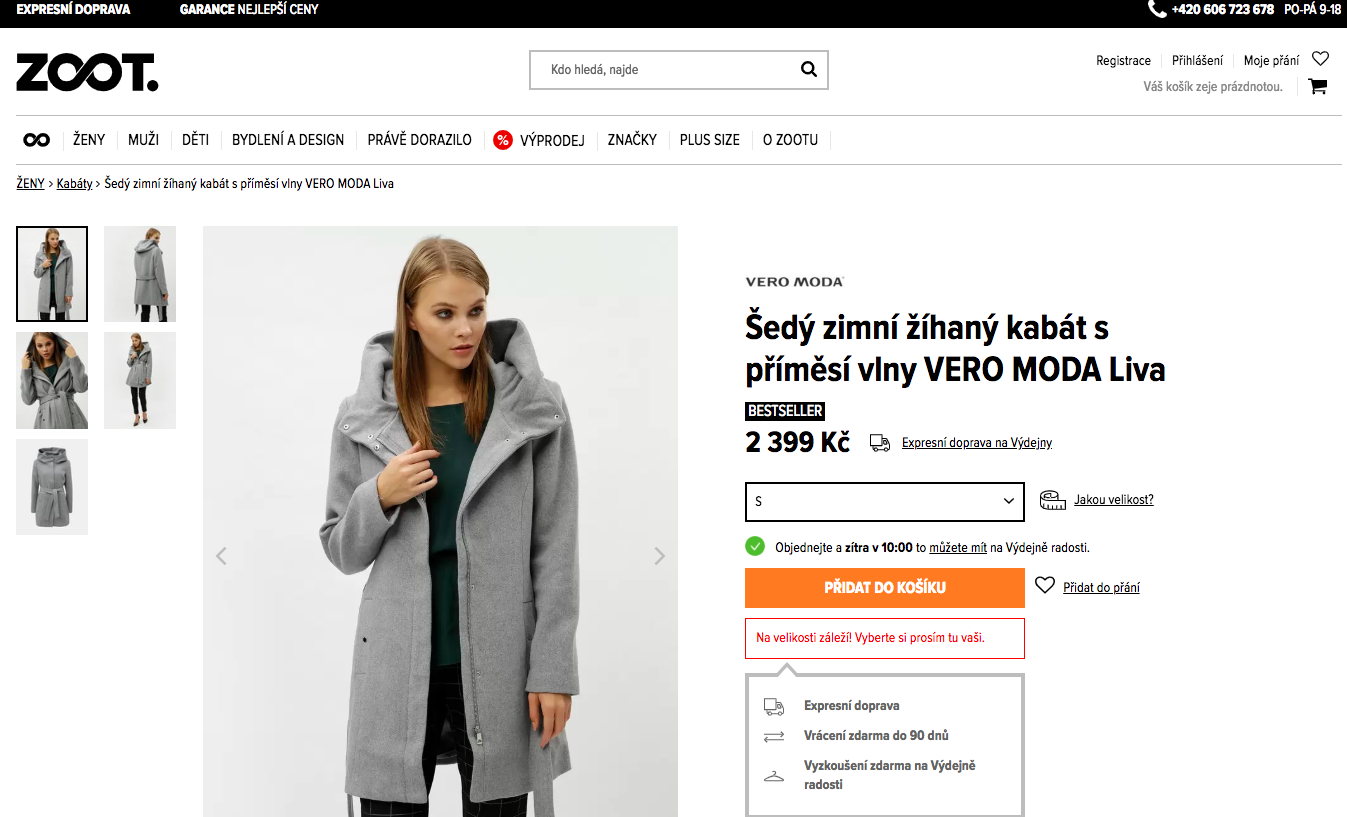 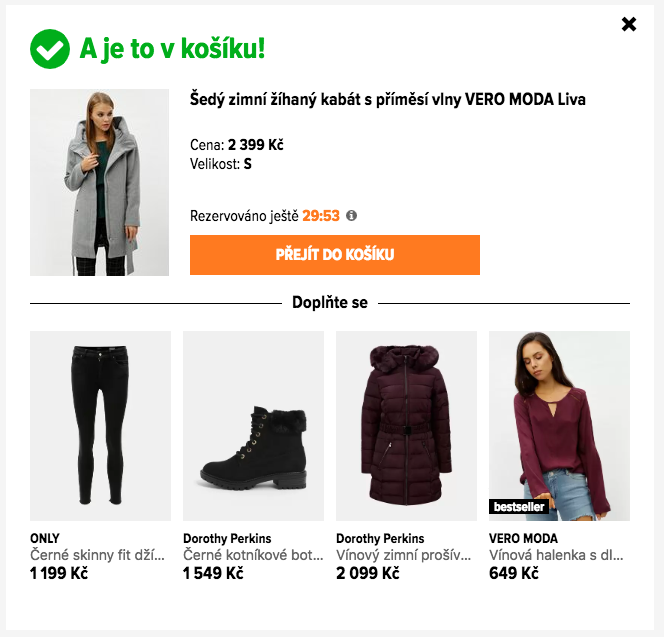 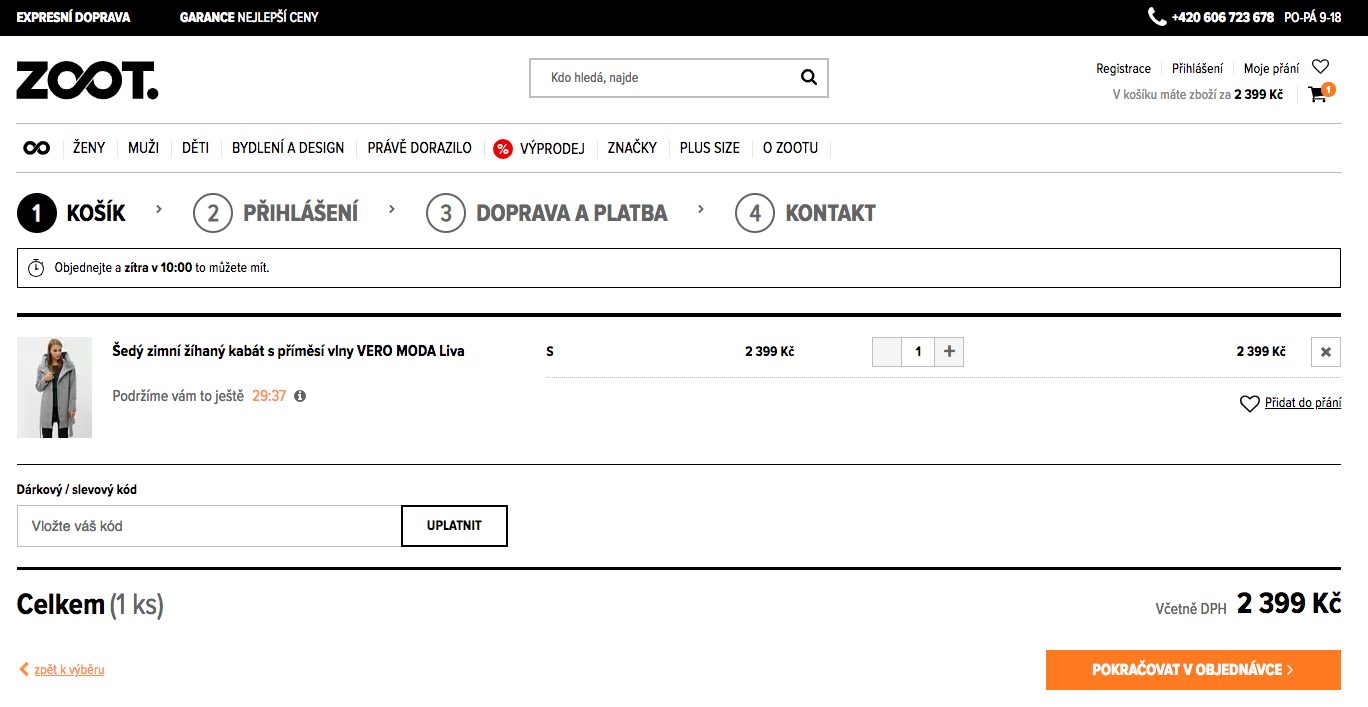 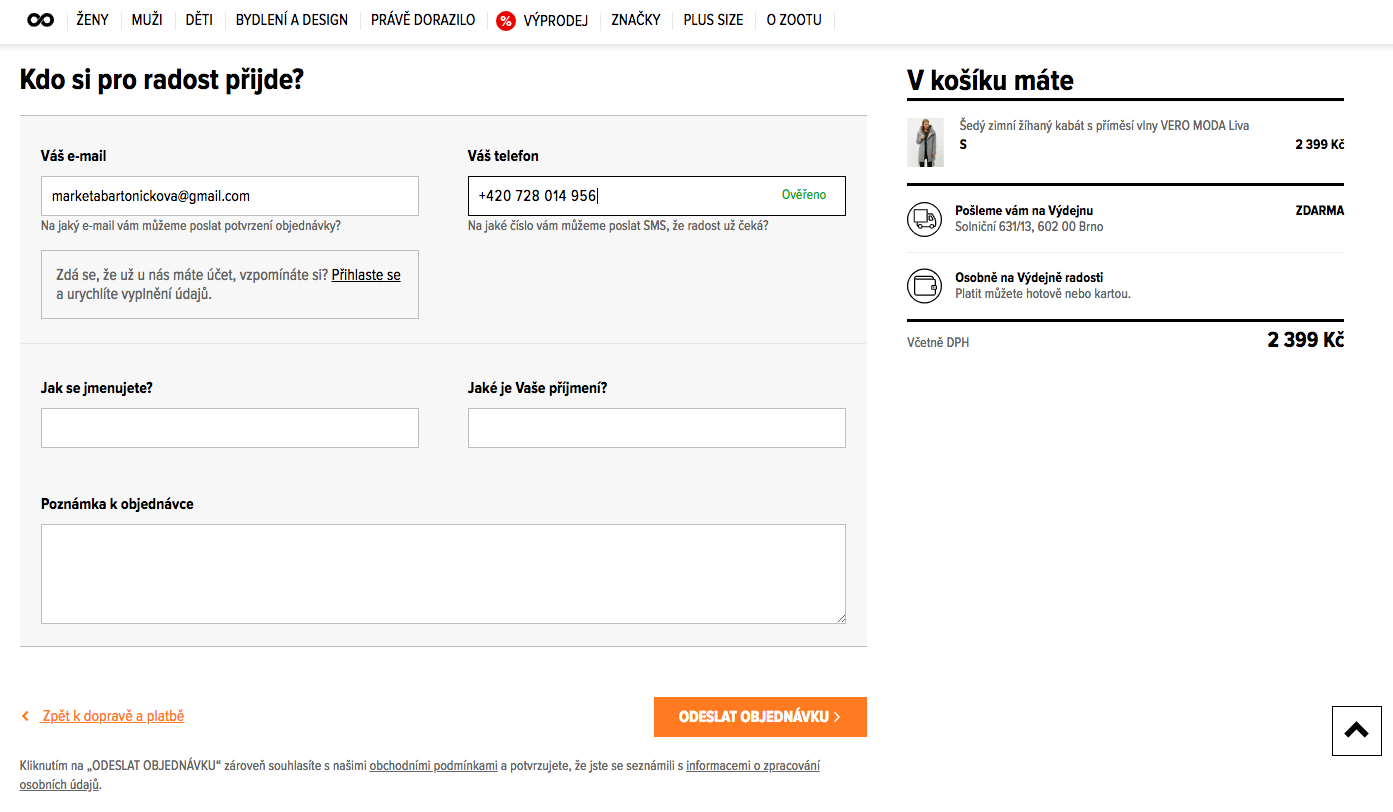 nejde jen o design
Technické problémy
Funkční prvky webu
Informační architektura – uspořádání prvků na webu
Prvky jiného typu
Pokud je např. informace o výši poštovného uvedena až v posledním kroku nákupu (a poštovné je z hlediska návštěvníků neobvykle vysoké), může to podstatnou část lidí odradit od dokončení objednávky.
zdroje
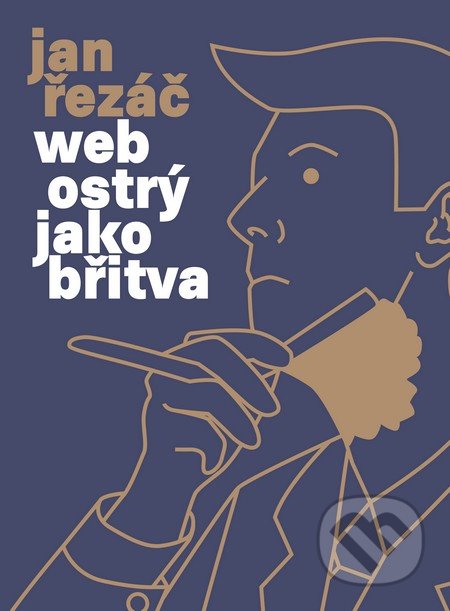 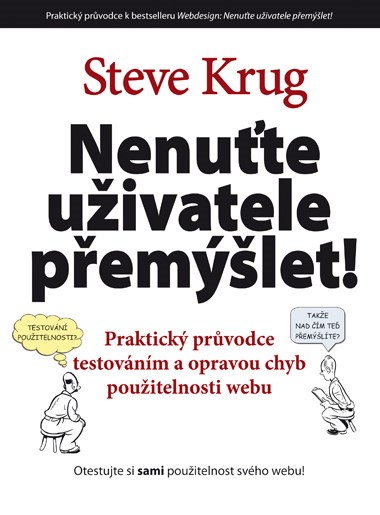